Možnosti distanční výuky
Základy algebry a aritmetiky – předmět IMAp02 (jaro 2020)
Katedra matematiky PdF MU
doc. RNDR. Jaroslav Beránek, CSc.
Mgr. Jitka Panáčová, Ph.D.
Mgr. Petra Bušková
Vlastnosti binárních operací I.
Základy algebry a aritmetiky – předmět IMAp02 (jaro 2020)
Katedra matematiky PdF MU
doc. RNDR. Jaroslav Beránek, CSc.
Mgr. Jitka Panáčová, Ph.D.
Mgr. Petra Bušková
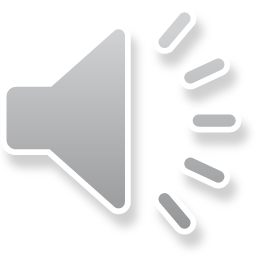 Prezentace č. 3
Vlastnosti binárních operací
Následující materiál nás seznámí s vlastnostmi binárních operací školské matematiky v číselných množinách. Připomeňme označení pro číselné množiny:
ℕ - {1, 2, 3, 4, …} - množina všech přirozených čísel
ℕ0 - {0, 1, 2, 3, 4, …} - množina všech přirozených čísel s nulou (množina všech nezáporných celých čísel)
ℂ - {…, -2, -1, 0, 1, 2, 3, 4, …} - množina všech celých čísel 
ℚ - množina všech racionálních  čísel 
ℝ - množina všech reálných čísel
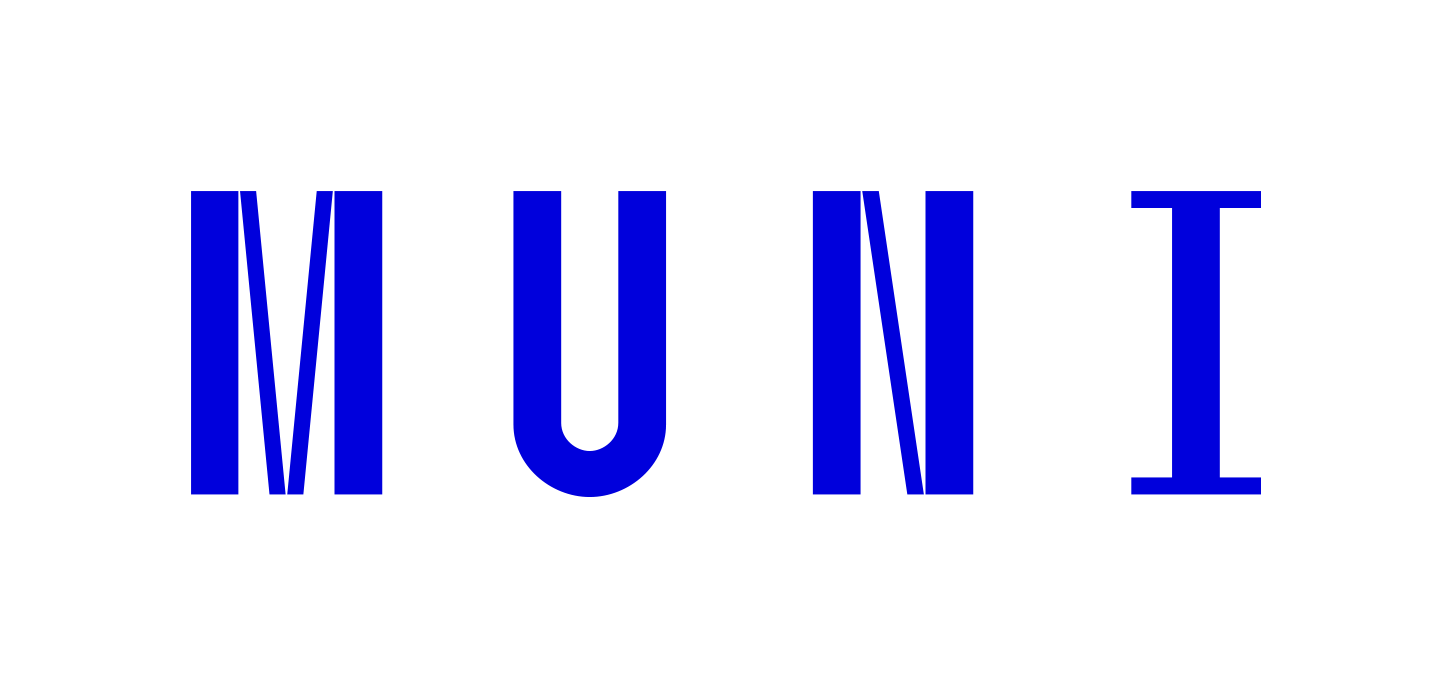 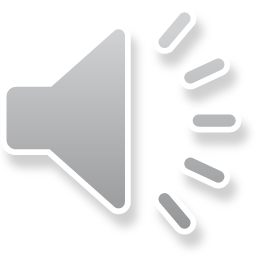 Vlastnosti binárních operací
Definice 2: Binární operace ○ v množině M, která má vlastnost, že je definována pro každou uspořádanou dvojici [x,y] ϵ M x M, se nazývá operace neomezeně definovaná v množině M (zkráceně operace definovaná na množině M). Značíme ND. 
	symbolicky: (∀ x,y ϵ M)(∃ z ϵ M)[x ○ y = z]
Příklad 2:
operace sčítání (+)……..v množině ℕ, ℂ, ℚ je ND          (∀ x,y ϵ ℕ)(∃ z ϵ ℕ)[x + y = z] 
operace odčítání (-)……v množině ℕ není ND                (∀ x,y ϵ ℕ)(∃ z ϵ ℕ)[x - y = z] 
        v množině ℂ, ℚ, ℝ je ND          (∀ x,y ϵ ℂ)(∃ z ϵ ℂ)[x - y = z] 
operace násobení (•)…..v množině  ℕ, ℂ, ℚ je ND        (∀ x,y ϵ ℕ)(∃ z ϵ ℕ)[x • y = z]
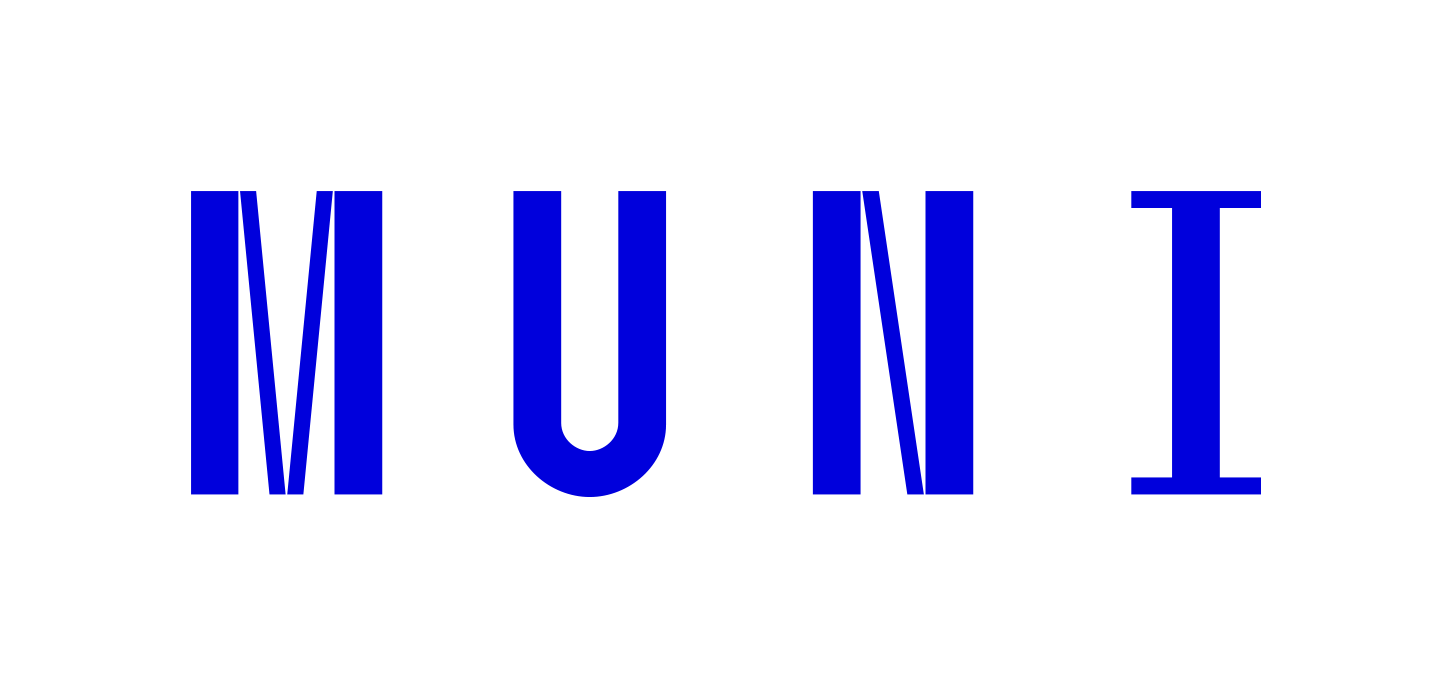 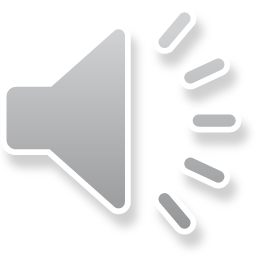 Vlastnosti binárních operací
Definice 2: Binární relace ○ v množině M, která má vlastnost, že je definována pro každou uspořádanou dvojici [x,y] ϵ M x M, se nazývá operace neomezeně definovaná v množině M (zkráceně operace definovaná na množině M). Značíme ND. 
	symbolicky: (∀ x,y ϵ M)(∃ z ϵ M)[x ○ y = z]
Příklad 2:
operace dělení (:)……….v množině ℕ, ℂ, ℚ, ℝ není ND (∀ x,y ϵ ℕ)(∃ z ϵ ℕ)[x : y = z] 
        v množině ℚ - {0}, ℝ - {0} je ND (∀ x,y ϵ ℚ - {0})(∃ z ϵ ℚ - {0})[x : y = z]
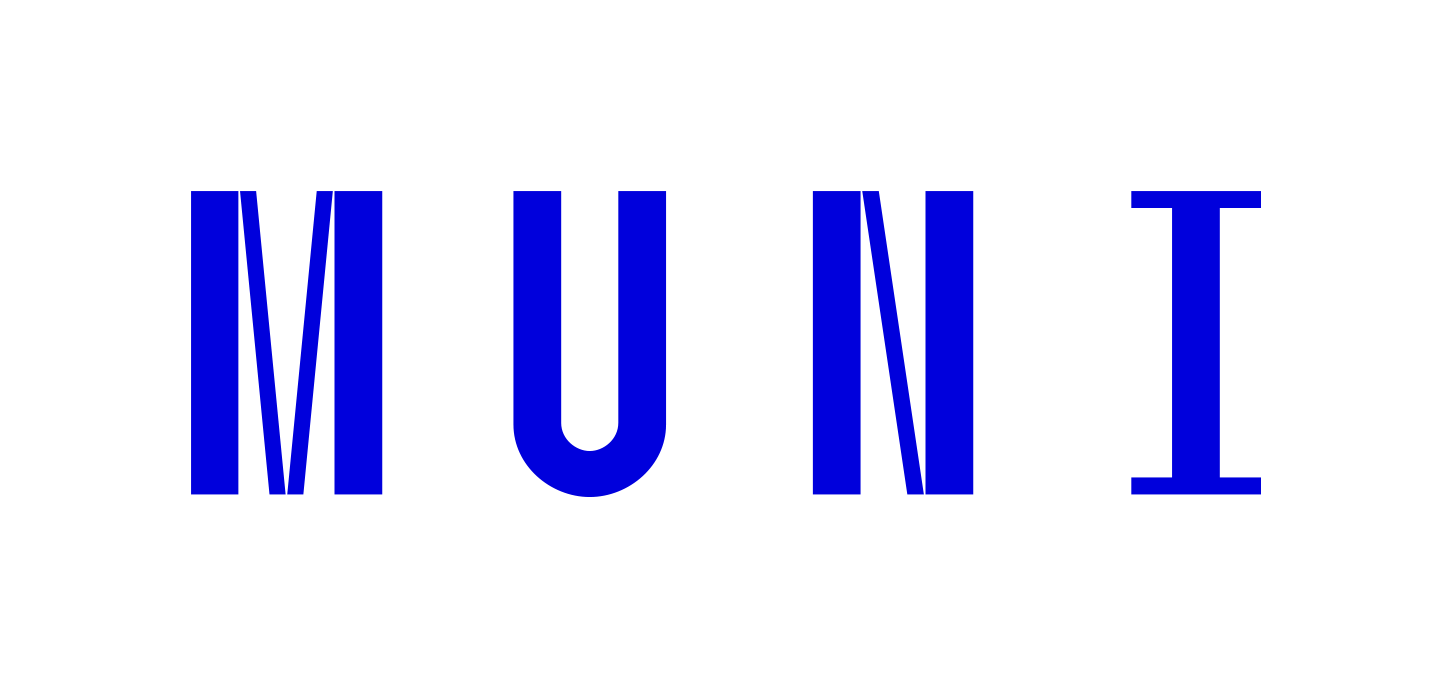 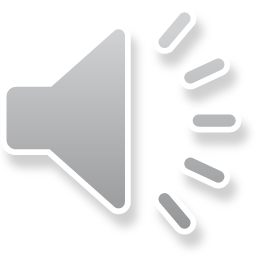 Vlastnosti binárních operací
Definice 3: Binární operace ○ definovaná na množině M (je ND), se nazývá komutativní právě tehdy, když platí:
	symbolicky: (∀ x,y ϵ M)[x ○ y = y ○ x ]      Značíme K.
Příklad 3:
operace sčítání (+)……na množině ℕ, ℂ, ℚ je K          (∀ x,y ϵ ℕ)[x + y = y + x] 
operace odčítání (-)….na množině ℂ, ℚ, ℝ není K      (∀ x,y ϵ ℂ)[x - y = y - x]         
operace násobení (•)…na množině  ℕ, ℂ, ℚ je K        (∀ x,y ϵ ℕ [x • y = y • x] 
operace dělení (:)……na množině ℚ - {0}, ℝ - {0} není K     (∀ x,y ϵ ℚ - {0})[x : y = y : x]
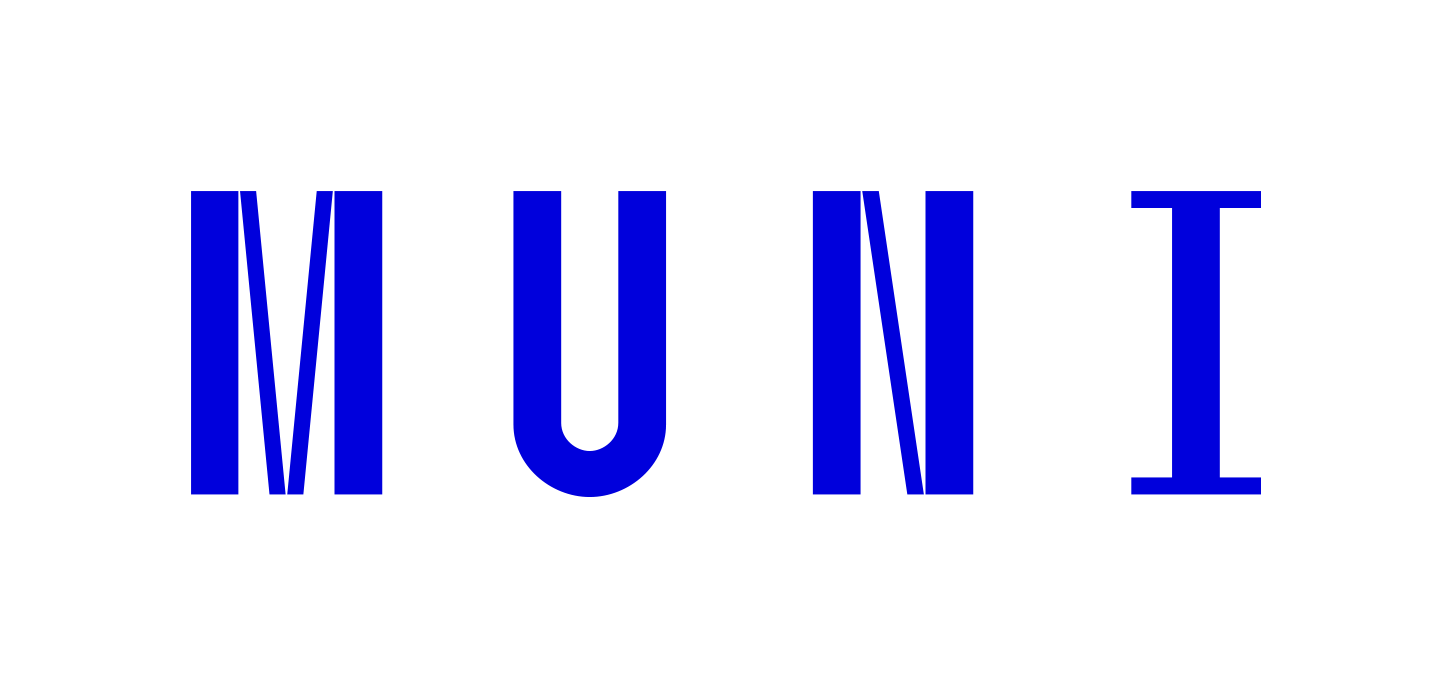 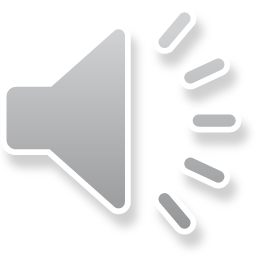 Vlastnosti binárních operací
Definice 4: Binární operace ○ definovaná na množině M (je ND), se nazývá asociativní právě tehdy, když platí:
	symbolicky: (∀ x, y, z ϵ M)[(x ○ y) ○ z = x ○ (y ○ z)]      Značíme A.
Příklad 4:
operace sčítání (+)……na množině ℕ, ℂ, ℚ je A          (∀ x,y, z ϵ ℕ)[(x + y) + z = x + (y + z)] 
(3+2)+4=3+(2+4)
operace odčítání (-)….na množině ℂ, ℚ, ℝ není A      (∀ x,y, z ϵ ℂ)[(x - y) - z = x - (y - z)] 
(8-4)-3 = 8-(4-3)
operace násobení (•)…na množině  ℕ, ℂ, ℚ je A        (∀ x,y, z ϵ ℕ)[(x • y) • z = x • (y • z)] 
operace dělení (:)……na množině ℚ - {0}, ℝ - {0} není A     (∀ x,y, z ϵ ℚ - {0}) [(x : y) : z = x : (y : z)]
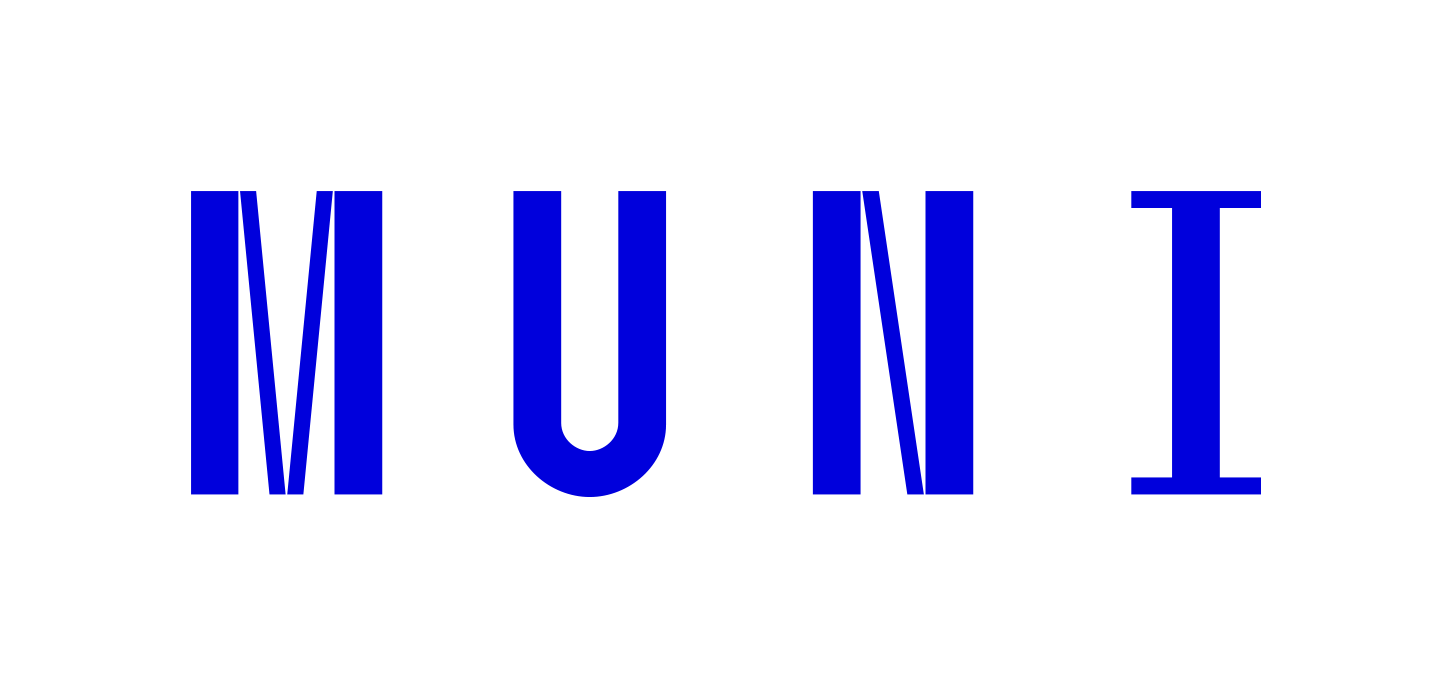 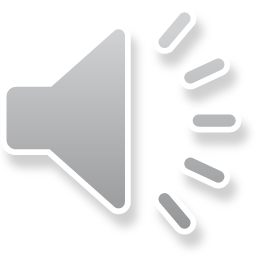 Definice 5: Nechť je v množině M (!) definována binární operace ○. Jestliže existuje prvek e ϵ M, pro který platí:
	                  (∀ x ϵ M)[x ○ e = e ○ x = x],
pak prvek nazýváme neutrálním prvkem množiny M vzhledem k operaci ○. Tuto  vlastnost                 nazýváme existence neutrálního prvku množiny M vzhledem k operaci ○. Značíme EN.
	symbolicky: (∃e ϵ M)(∀ x ϵ M)[x ○ e = e ○ x = x]
Příklad 5:
operace sčítání (+)…na množině ℕ nemá vlastnost EN  (neexistuje přirozené číslo e ϵ ℕ, takové, aby pro všechna přirozená čísla x ϵ ℕ platilo x + e = e + x = x). 
operace sčítání (+)…na množině ℕ0, ℂ, ℚ, ℝ má vlastnost EN  (existuje přirozené číslo e ϵ ℕ, takové, že pro všechna přirozená čísla x ϵ ℕ platí x + e = e + x = x. Toto číslo je e = 0, tedy x + 0 = 0 + x = x)
operace odčítání (-)….na množině ℂ, ℚ, ℝ nemá vlastnost EN (neexistuje např. celé číslo e ϵ ℂ, takové, aby pro všechna celá čísla x ϵ ℂ platilo x - e = e - x = x). 
operace násobení (•)…na množině  ℕ, ℂ, ℚ, ℝ má vlastnost EN  (existuje např. přirozené číslo e ϵ ℕ, takové, že pro všechna přirozená čísla x ϵ ℕ platí x • e = e • x = x. Toto číslo je e = 1, tedy x • 1 = 1 • x = x)
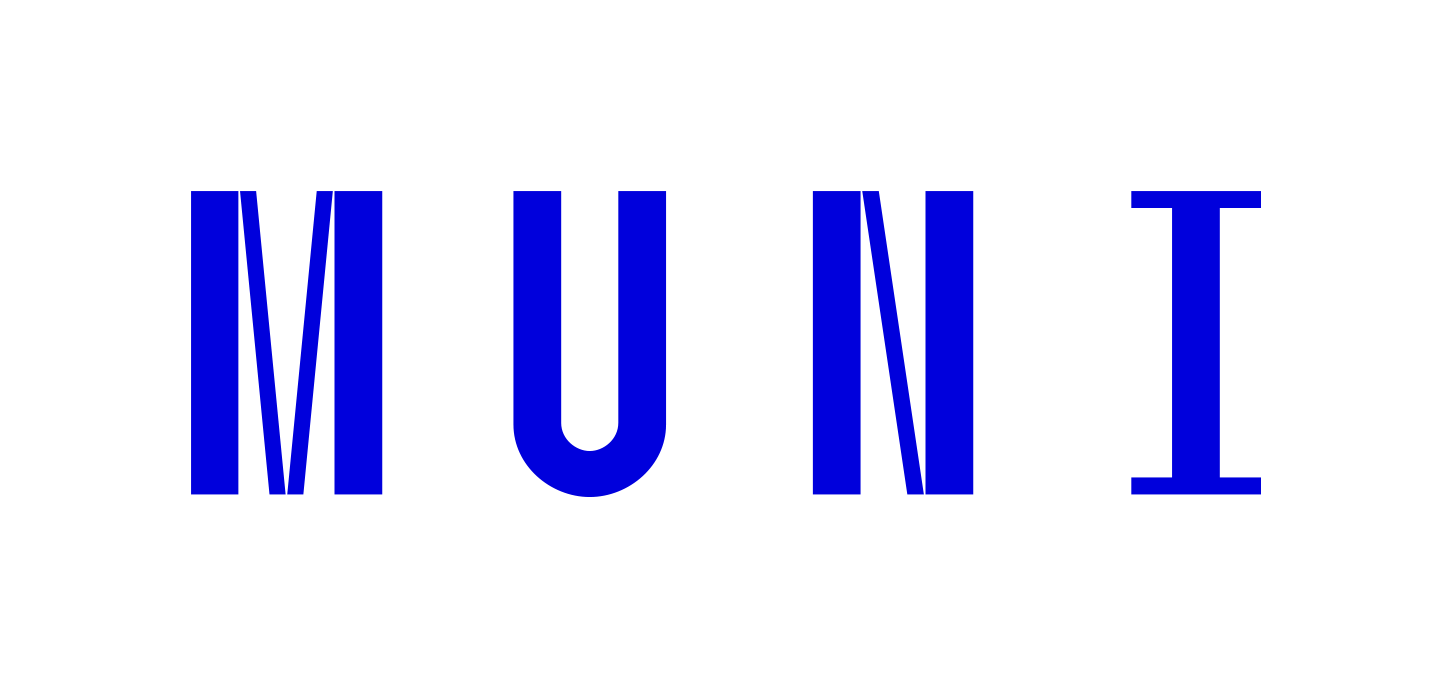 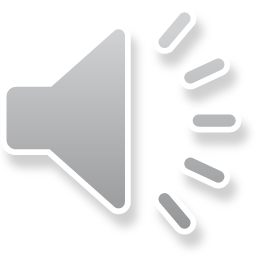